PHY 712 Electrodynamics
9-9:50 AM  Olin 105

Plan for Lecture 20:
Review Chapter 1-7 in Jackson
Brief review
Comments on some homework problems
03/02/2018
PHY 712  Spring 2018 -- Lecture 20
1
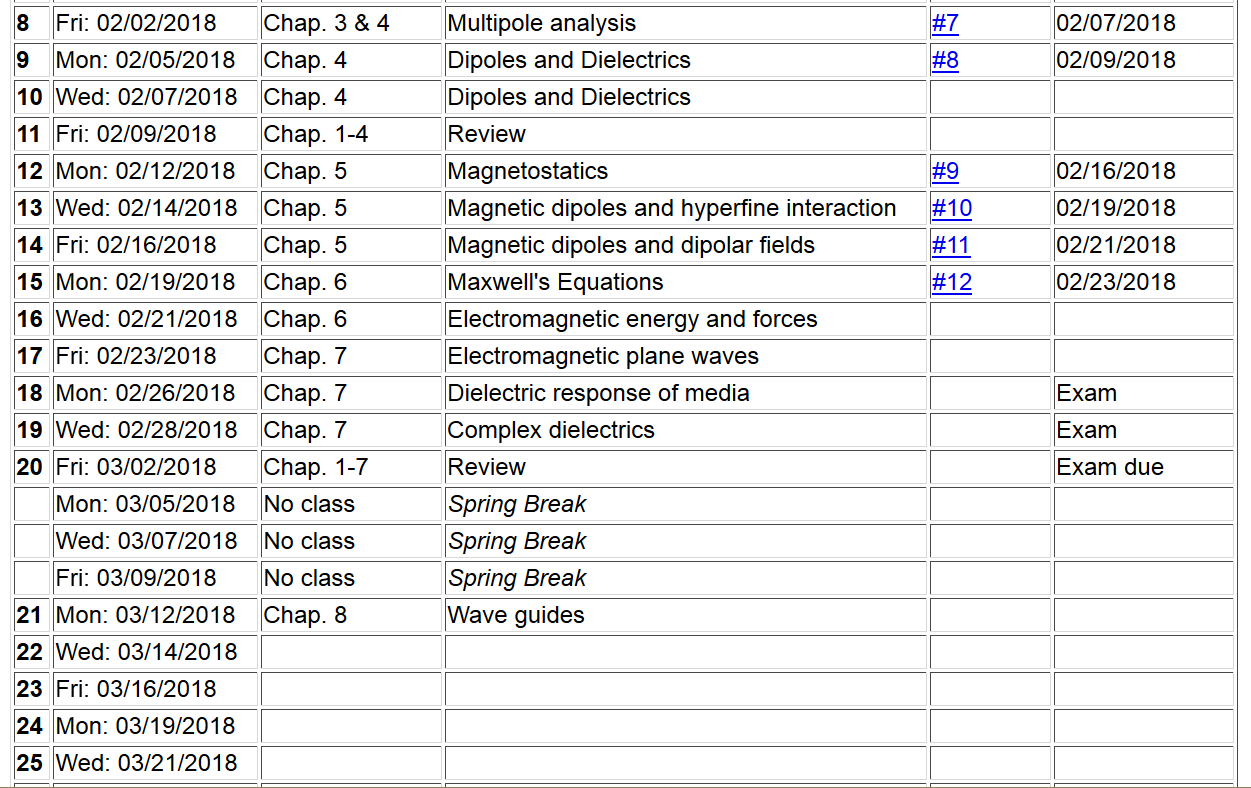 03/02/2018
PHY 712  Spring 2018 -- Lecture 20
2
Review
Maxwell’s equations
03/02/2018
PHY 712  Spring 2018 -- Lecture 20
3
Review -- continued
Maxwell’s equations
03/02/2018
PHY 712  Spring 2018 -- Lecture 20
4
Review -- continued
03/02/2018
PHY 712  Spring 2018 -- Lecture 20
5
Review -- continued
03/02/2018
PHY 712  Spring 2018 -- Lecture 20
6
Review -- continued
When to solve equations using integral form
                                         versus differential form?
Examples from electrostatic and magnetostatic cases:
Useful for spatially confined sources.
03/02/2018
PHY 712  Spring 2018 -- Lecture 20
7
Review -- continued
Useful identity:
03/02/2018
PHY 712  Spring 2018 -- Lecture 20
8
Review -- continued
Some spherical harmonic functions:
03/02/2018
PHY 712  Spring 2018 -- Lecture 20
9
Review -- continued
03/02/2018
PHY 712  Spring 2018 -- Lecture 20
10
Review -- continued
Hyperfine interaction energy:
Putting all of the terms together:
In this expression the brackets      indicate evaluating the expectation value relative to the electronic state.
03/02/2018
PHY 712  Spring 2018 -- Lecture 20
11
Example of use of  spherical harmonic expansion:
Problem #4.9 in Jackson  (not assigned this year)
A point charge q is located in free space a distance d from the center of a dielectric sphere of radius a (a<d) and dielectric constant e/e0.    Find the electrostatic potential.
a
q
d
03/02/2018
PHY 712  Spring 2018 -- Lecture 20
12
Review of HW -- continued
03/02/2018
PHY 712  Spring 2018 -- Lecture 20
13
a
q
d
03/02/2018
PHY 712  Spring 2018 -- Lecture 20
14
03/02/2018
PHY 712  Spring 2018 -- Lecture 20
15
Comment on HW #9
Consider an infinitely long wire with radius a, oriented along the z axis. There is a steady uniform current inside the wire. Specifically the current is along the z-axis with the magnitude of J0 for ρ ≤ a and zero for ρ > a, where ρ denotes the radial parameter of the natural cylindrical coordinates of the system. 
Find the vector potential (A) for all ρ. 
Find the magnetic flux field (B) for all ρ.
Solution to problem using PHY 114 ideas
       In this case, it is convenient to solve part b first.
Top view for r < a
Top view for r > a
J0
B
B
03/02/2018
PHY 712  Spring 2018 -- Lecture 20
16
Comment on HW #11 -- continued
Top view for r < a
Top view for r > a
B
B
03/02/2018
PHY 712  Spring 2018 -- Lecture 20
17
Comment on HW #9 -- continued
J0
03/02/2018
PHY 712  Spring 2018 -- Lecture 20
18
Comment on HW #10
w
A sphere of radius a carries a uniform surface charge distribution s.  The sphere is rotated about a diameter with constant angular velocity w.  Find the vector potential A and magnetic field B both inside and outside the sphere.
r
03/02/2018
PHY 712  Spring 2018 -- Lecture 20
19
Comment on HW #10 -- continued
03/02/2018
PHY 712  Spring 2018 -- Lecture 20
20